Страхование СМР капитальный ремонт многоквартирных домов
Законодательство РФ
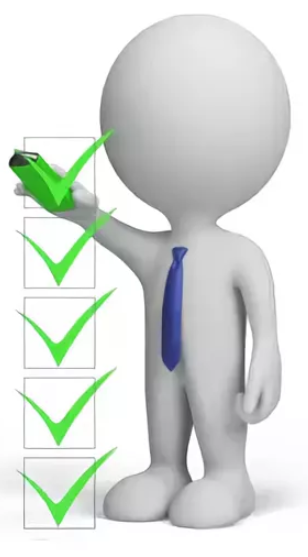 Законодательство РФ.
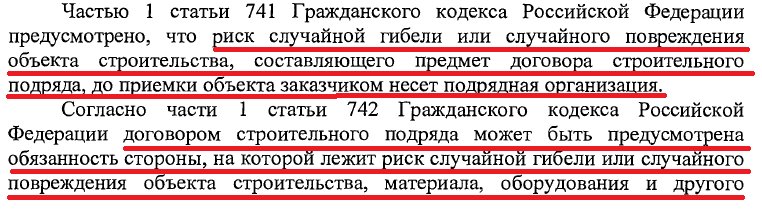 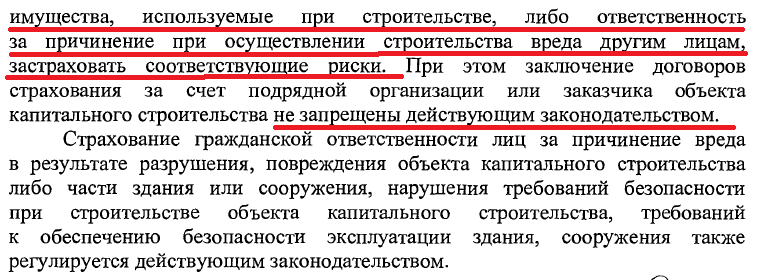 Законодательство РФ. Минстрой РФ.
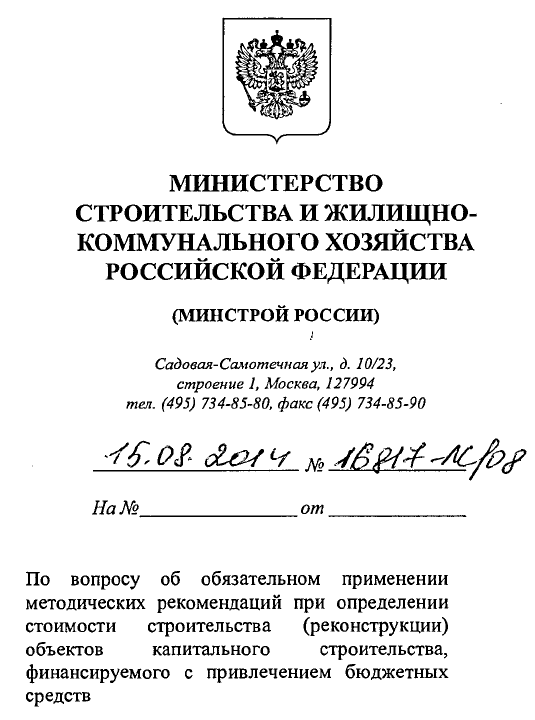 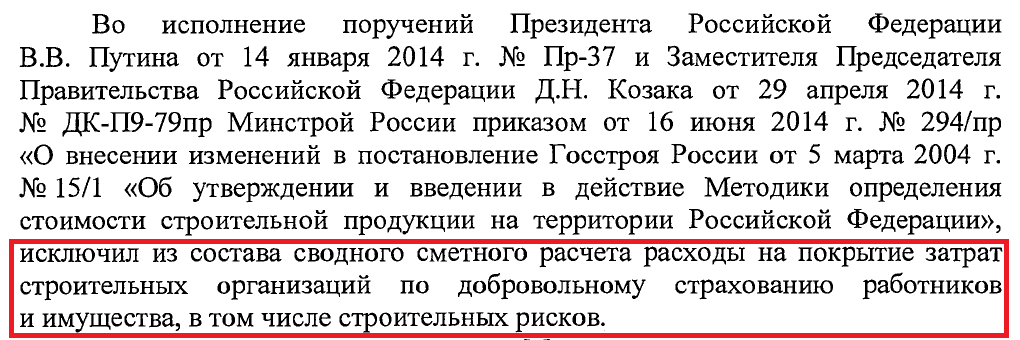 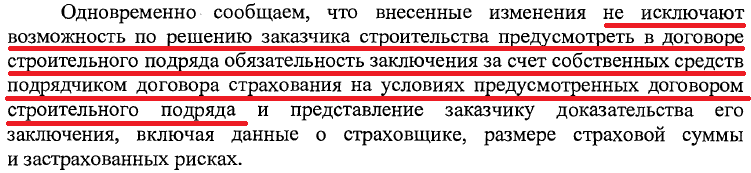 ПЕРЕЧЕНЬ РАБОТ ПО КАПИТАЛЬНОМУ РЕМОНТУ, ВЫПОЛНЯЕМЫХ В РАМКАХ ДОГОВОРОВ ПОДРЯДА
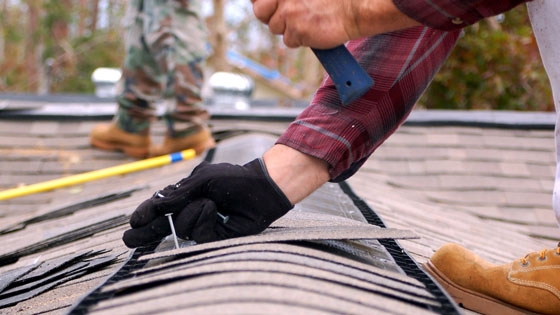 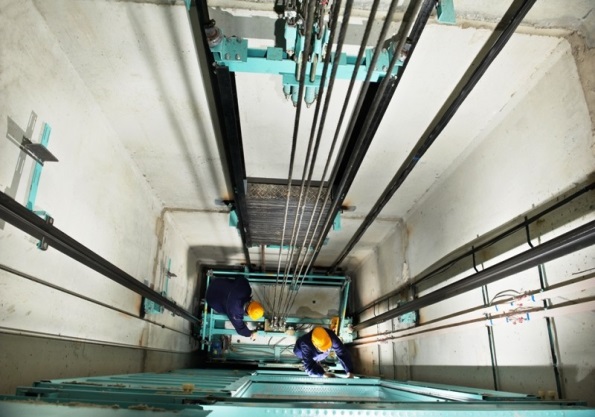 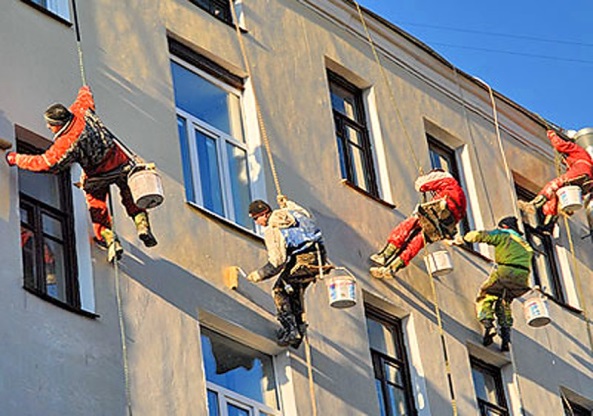 - замена лифтового оборудования,  ремонт лифтовых шахт;
- ремонт кровли;
- ремонт фасада;
- ремонт внутридомовых инженерных систем (теплоснабжение, водоснабжения, электроснабжения, канализации и водоотведения, газоснабжения);
- ремонт подвальных помещений;
- ремонт фундамента;
- ремонт внутридомовой системы дымоудаления и противопожарной автоматики, ремонт пожарного водопровода;
- ремонт или замена мусоропровода (в местах общего пользования в многоквартирном доме);
- ремонт или замена внутреннего водостока.
Объекты страхования при проведении капитального ремонта многоквартирных домов. 
Страховые случаи.
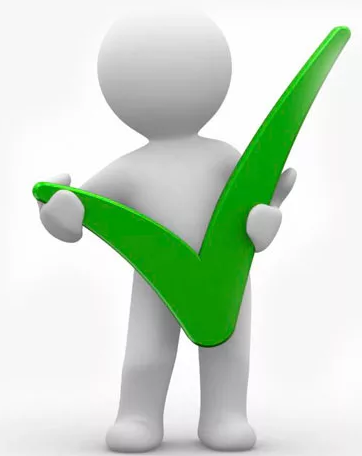 Выгодоприобретатели.
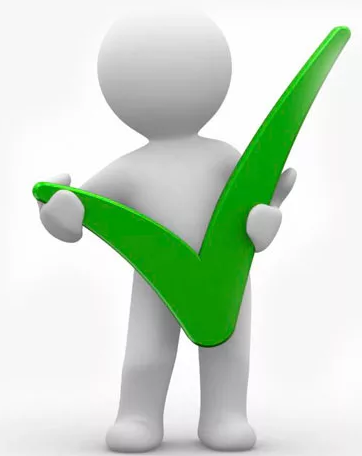 Страховые суммы при проведении капитального ремонта многоквартирных домов
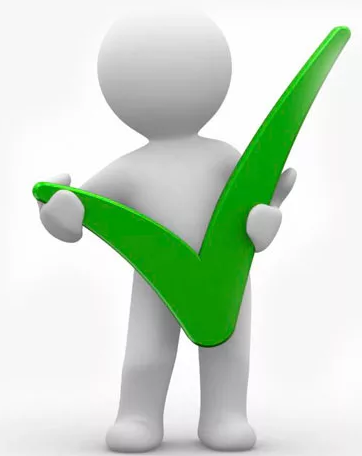 Период страхования при проведении капитального ремонта многоквартирных домов
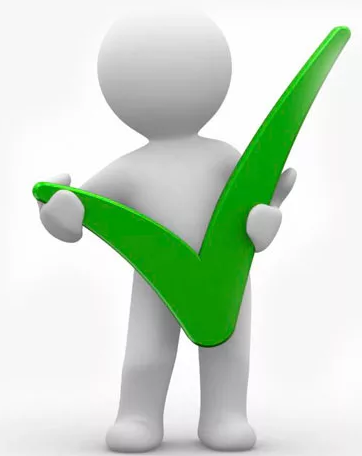 Период страхования при проведении капитального ремонта многоквартирных домов
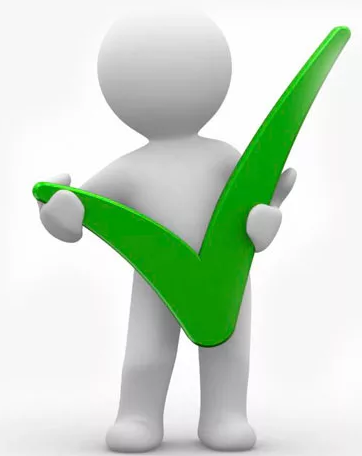 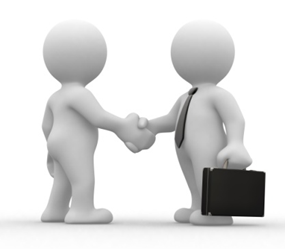 Предлагаем сотрудничество и сообщаем о готовности принять на себя защиту интересов Вашей организации на период проведения работ по капитальному ремонту многоквартирных домов, а также на период послепусковых гарантийных обязательств
Наши контакты:
Владимирский филиал САО «ВСК»
г. Владимир, ул. Октябрьский пр-т, д. 22

Барабошкина Марина Николаевна
Тел. 8 (919) 010-93-02;
(4922)47-20-20 (доб.115) 
Почта: Baraboshkina.vladimir@VSK.RU